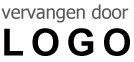 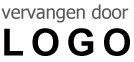 Arnaud Lopes
Vice-voorzitter
Fabrikam
Eikenlaan 123 | 4567 AB Abcoude
www.fabrikam.com
012-3456789 | alopes@fabrikam.com
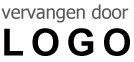 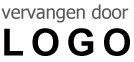 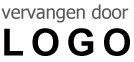 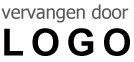 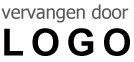 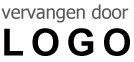 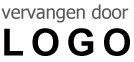 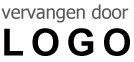 [Speaker Notes: Als u het eerste voorbeeldvisitekaartje wilt wijzigen, vervangt u de inhoud door eigen tekst. Als u het logo wilt vervangen, selecteert u de afbeelding 'vervangen door LOGO' en kiest u Afbeelding wijzigen op het tabblad Opmaak onder Hulpmiddelen voor afbeeldingen.

Als u liever met een schone lei begint, drukt u op het tabblad Start op de knop Nieuwe dia om een nieuwe pagina in te voegen. Voer nu uw tekst in de lege tijdelijke aanduidingen in en voeg uw logo toe met Afbeelding invoegen.]